Мастер - класс с родителями"Дрезденская тарелка" (пэчворк)
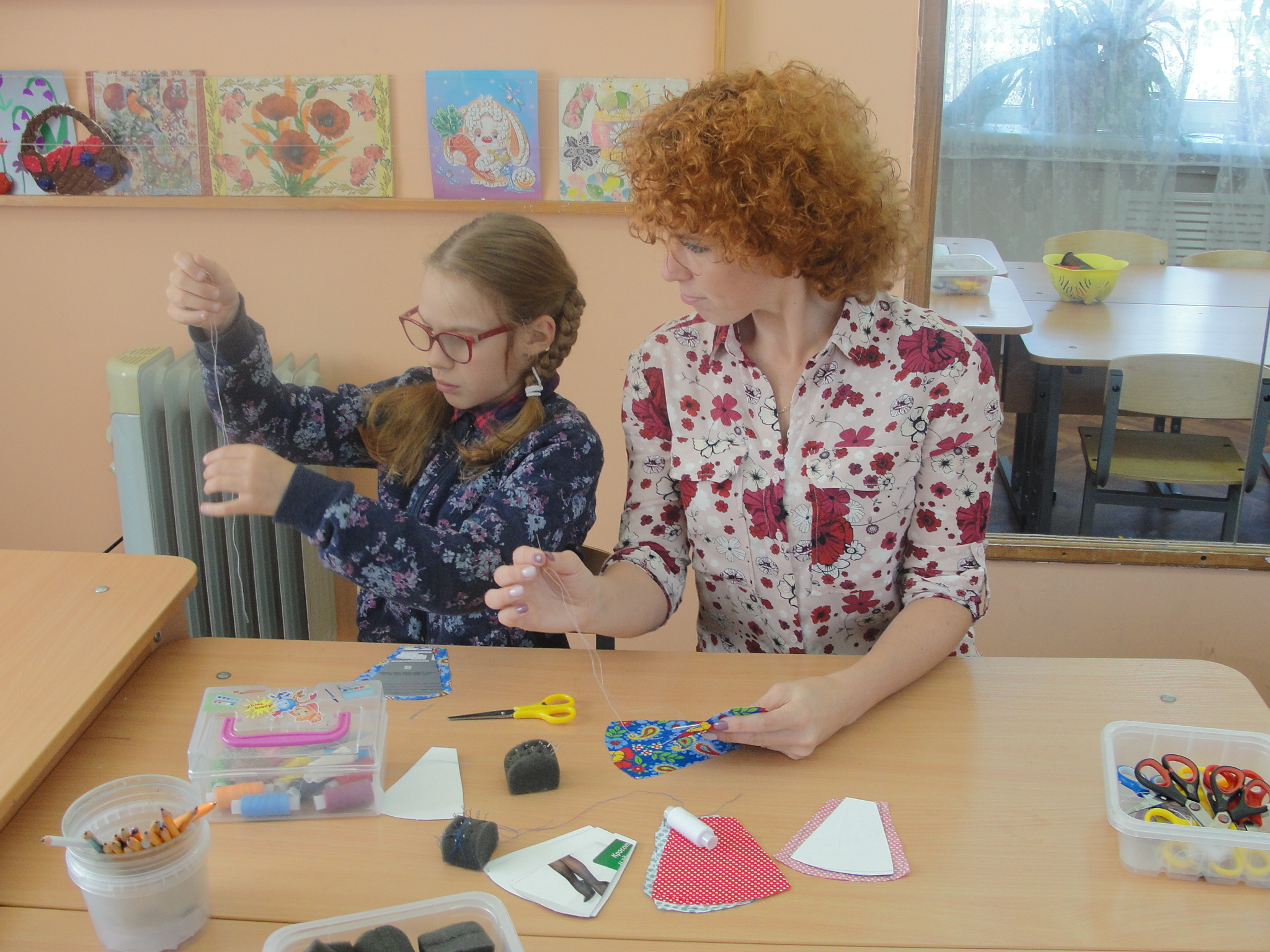 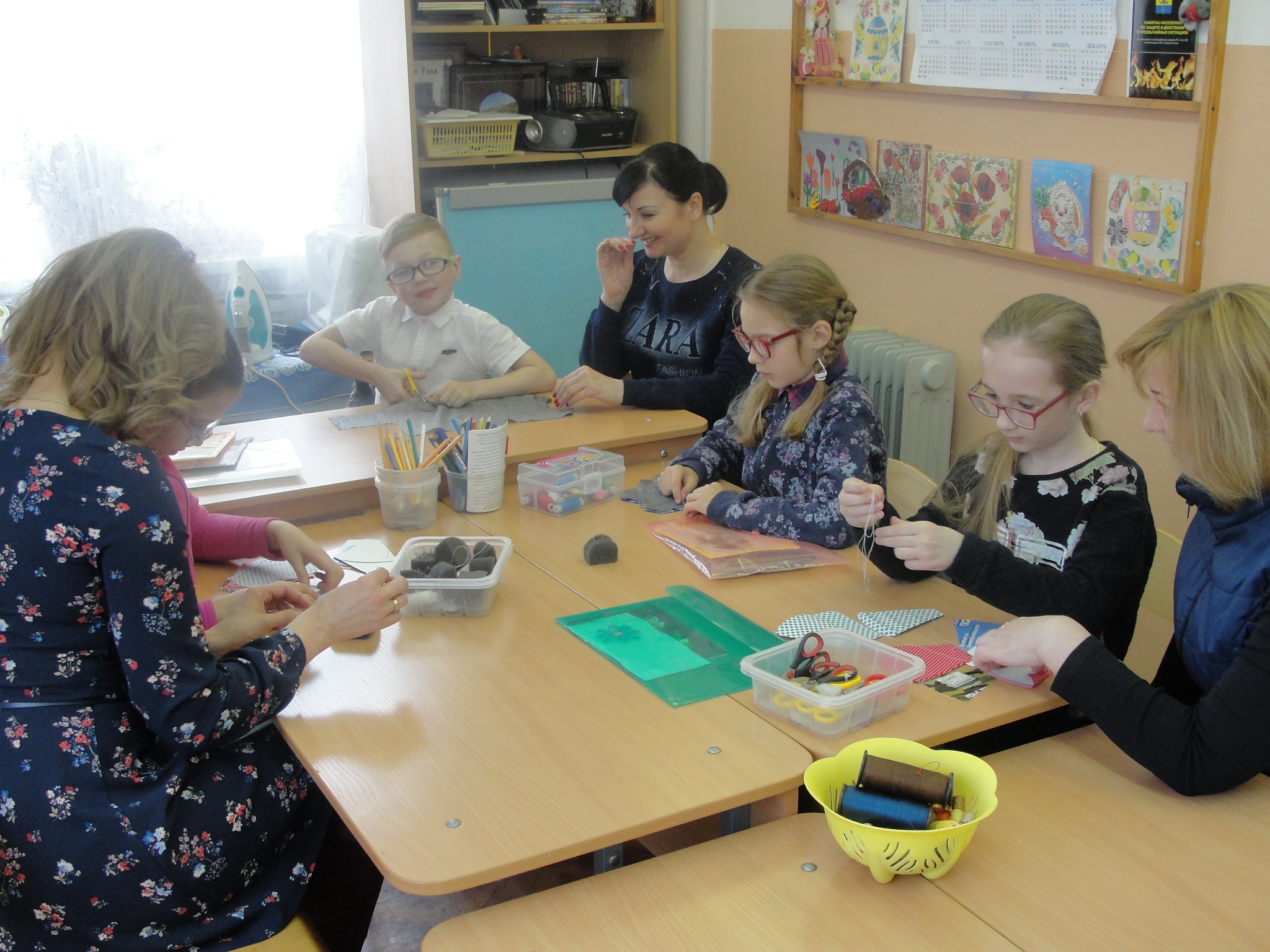 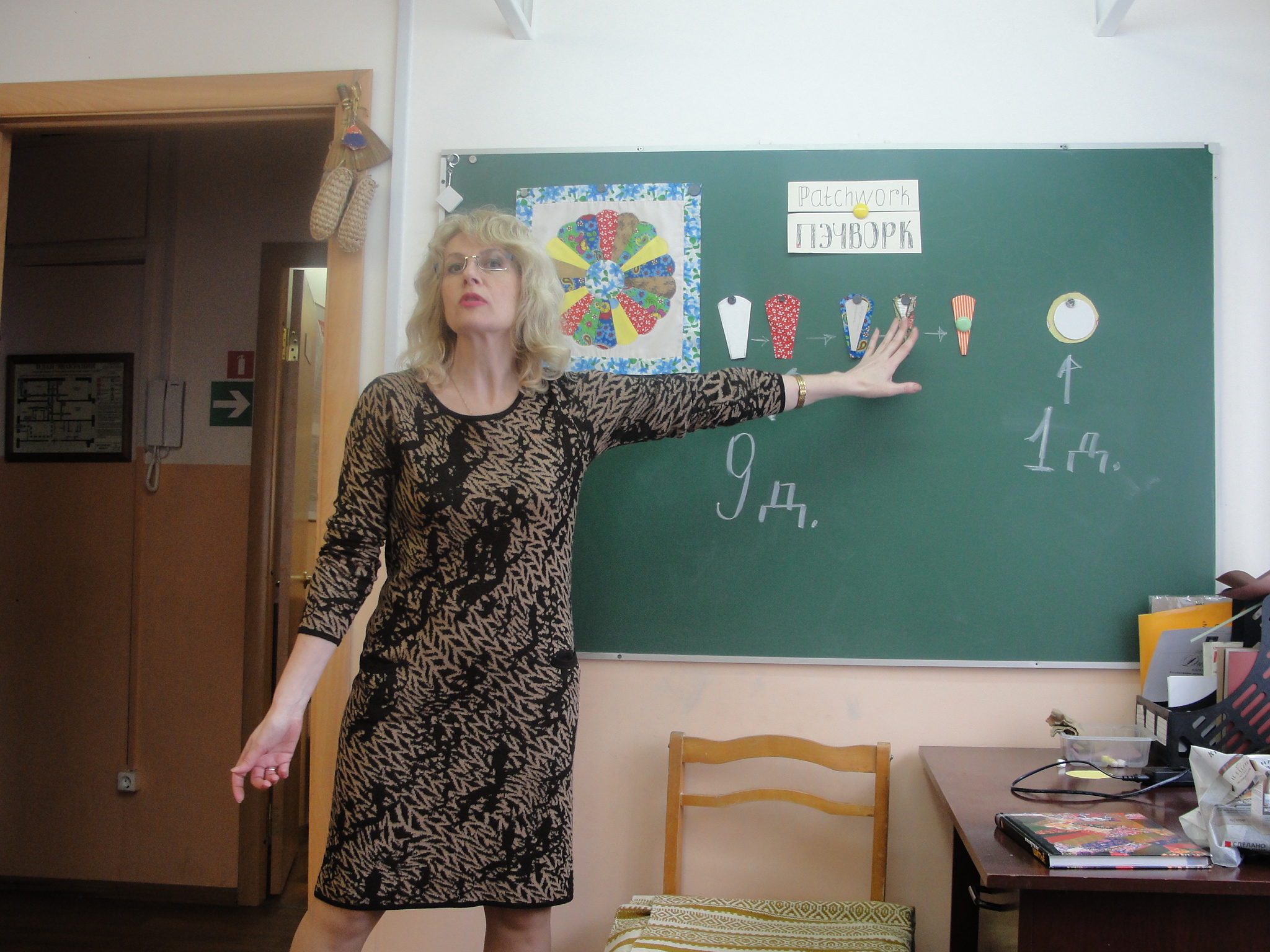 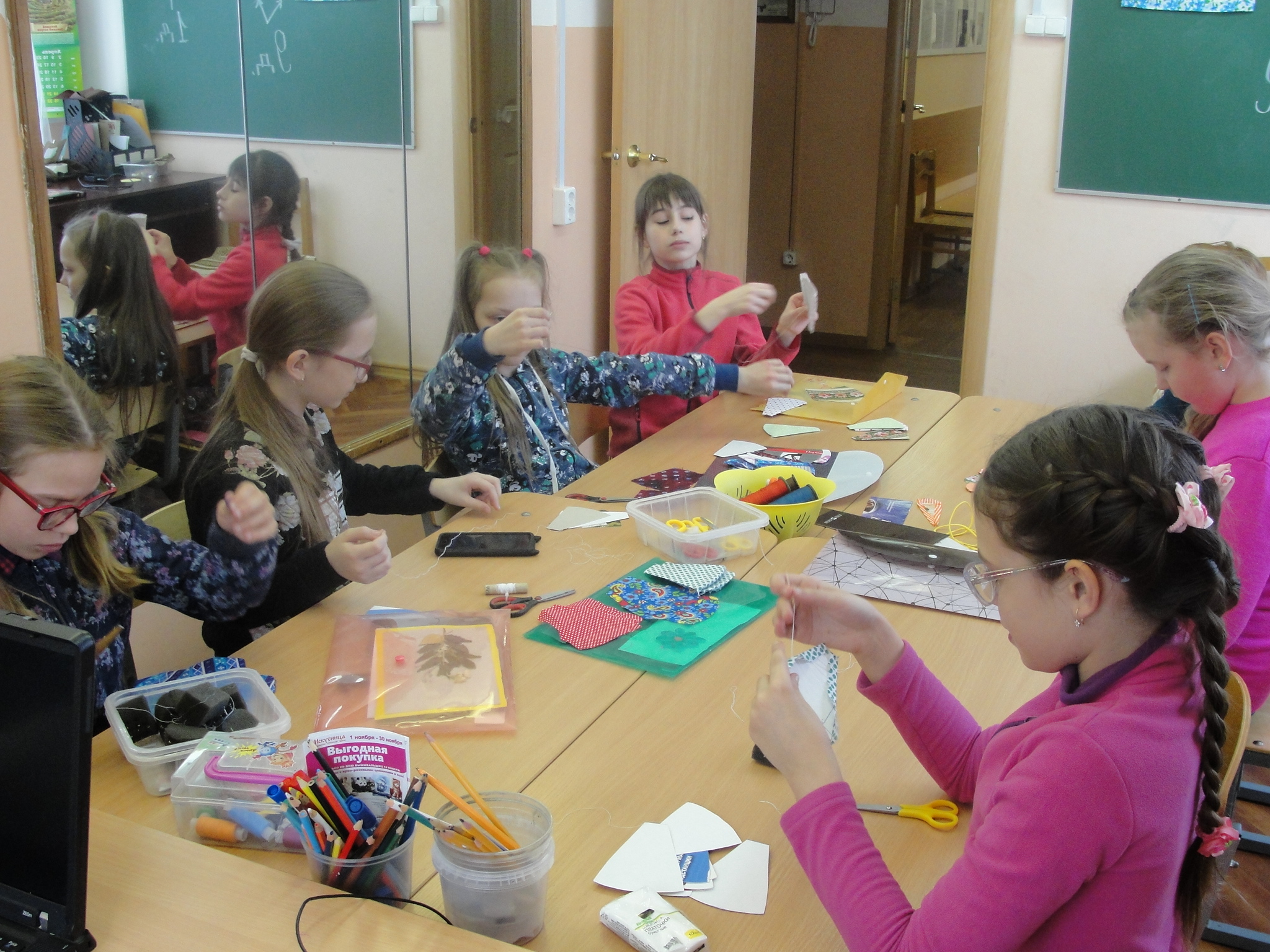 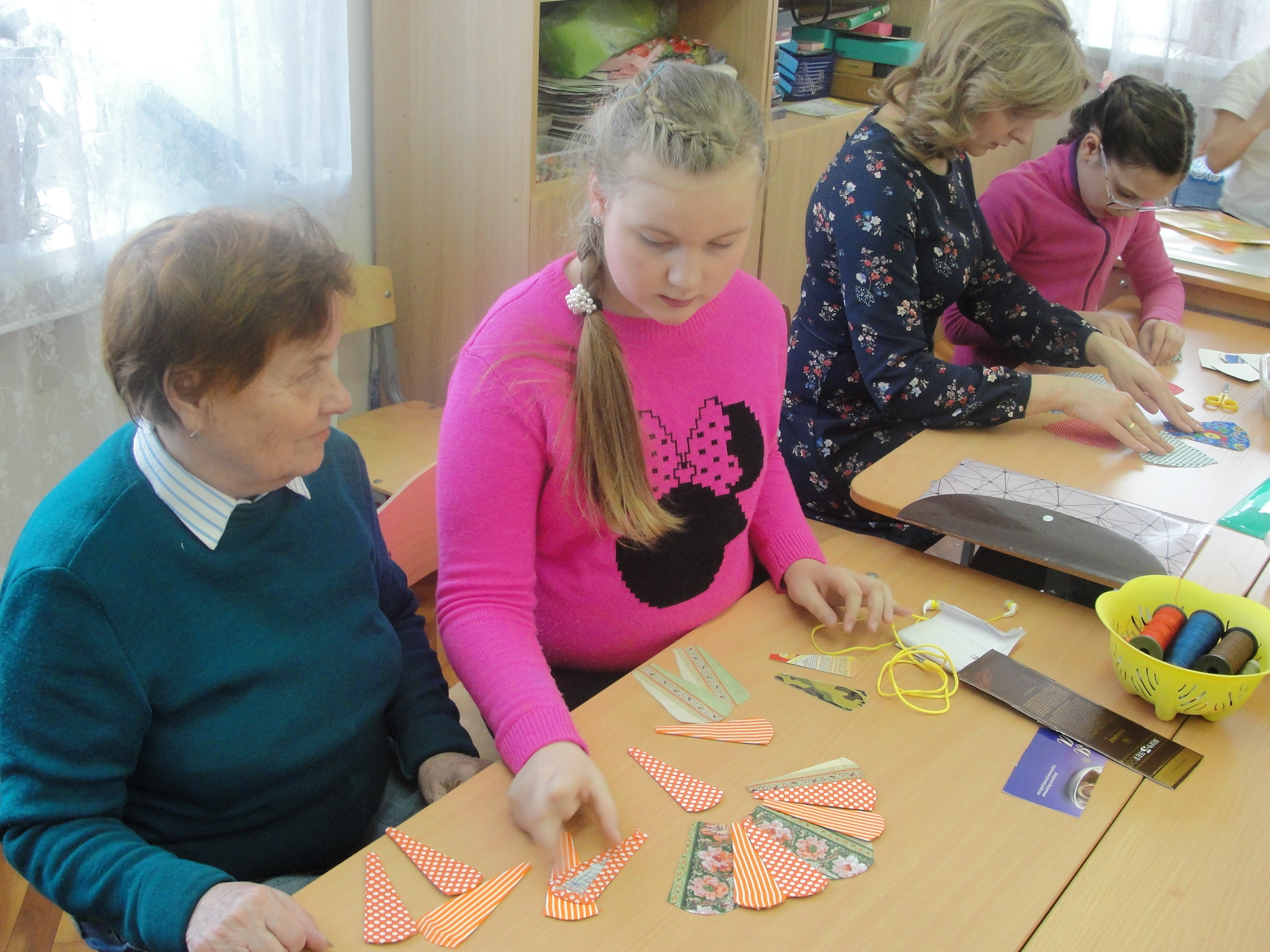 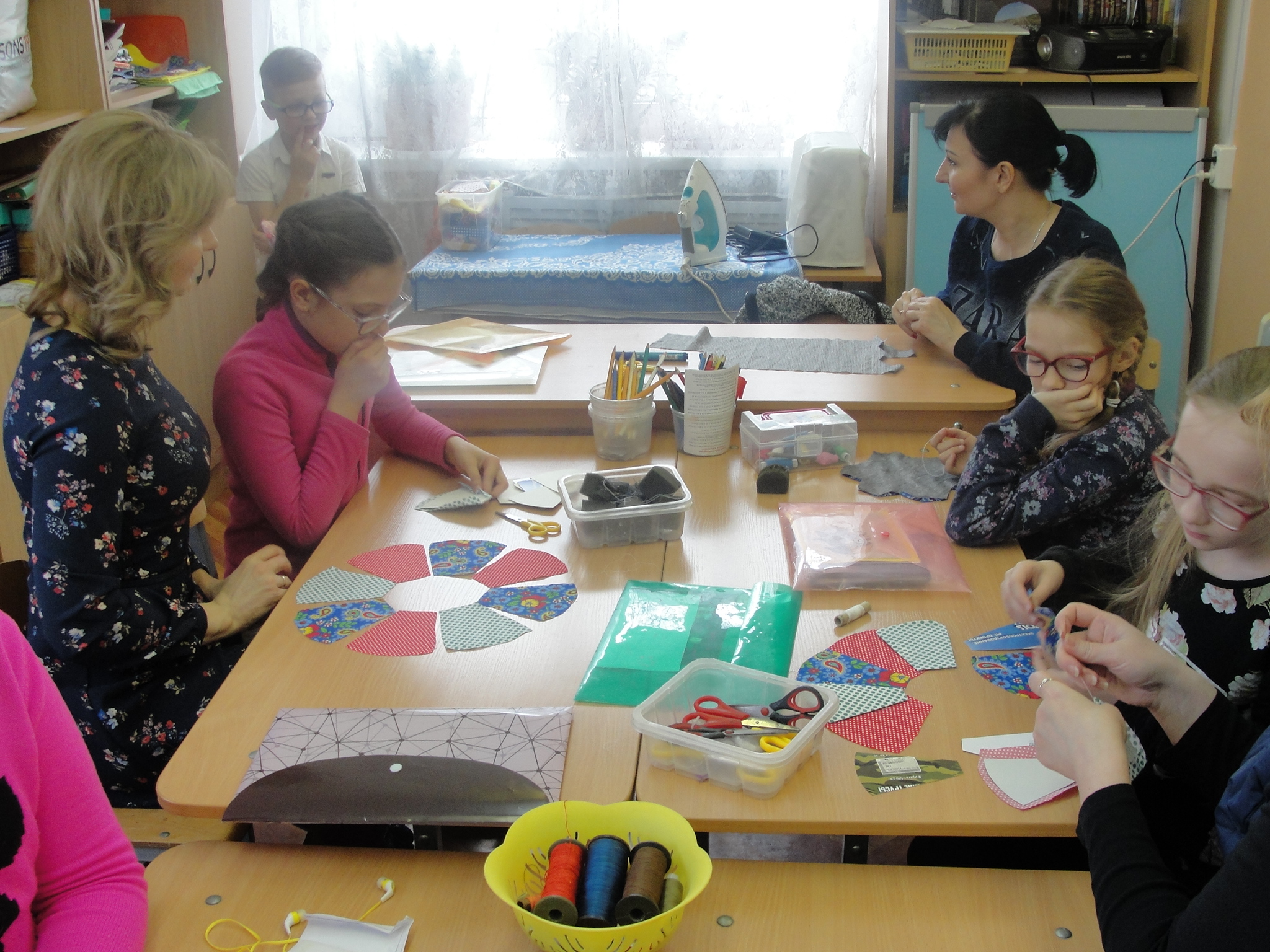